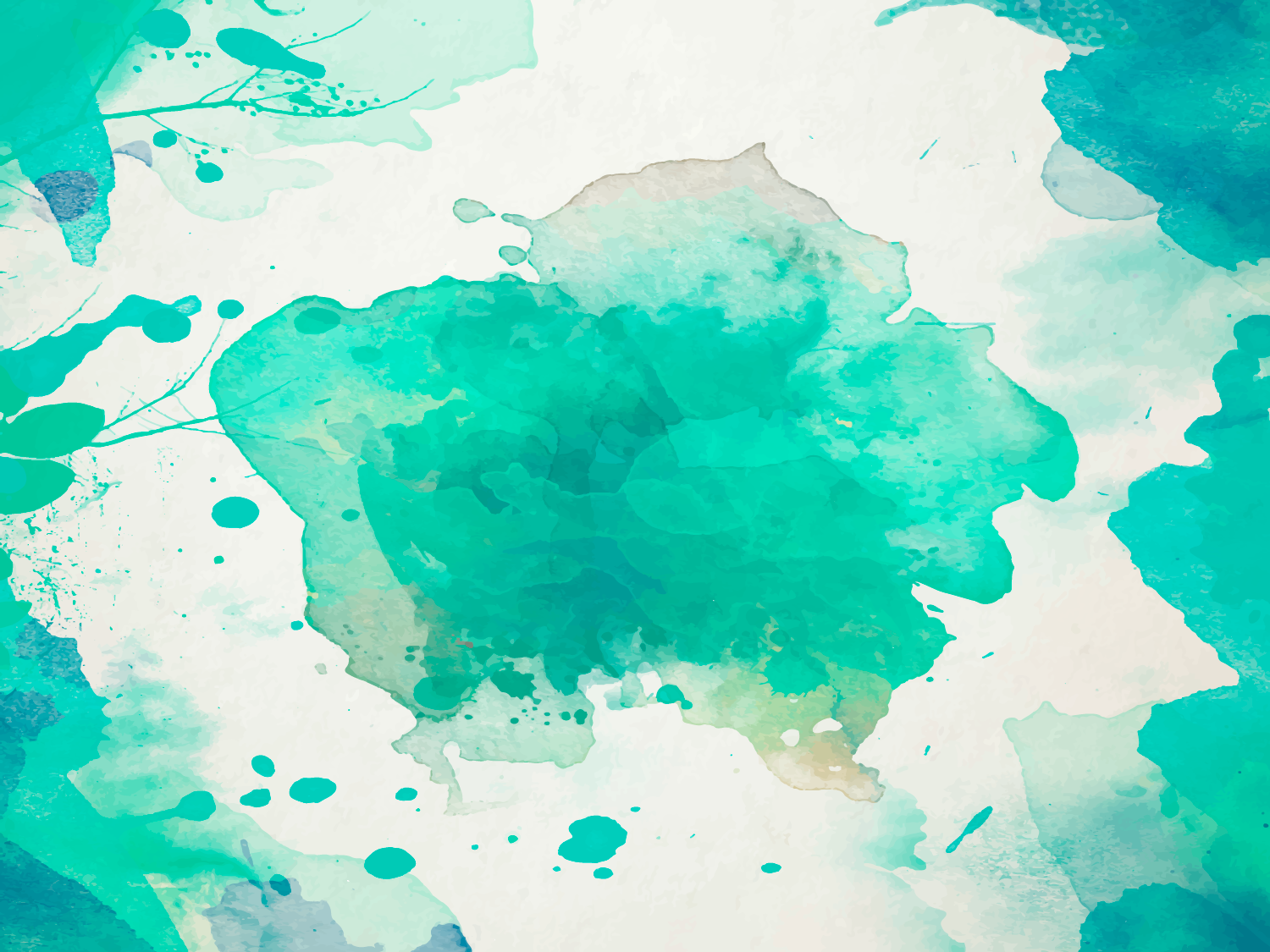 Литературная викторина
По страницам сказок
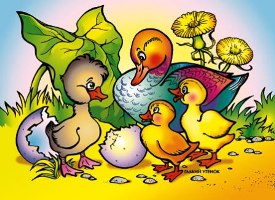 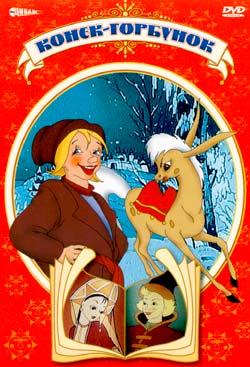 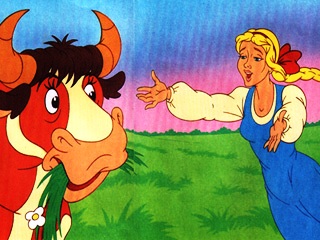 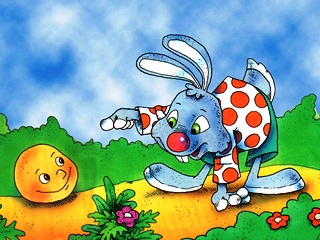 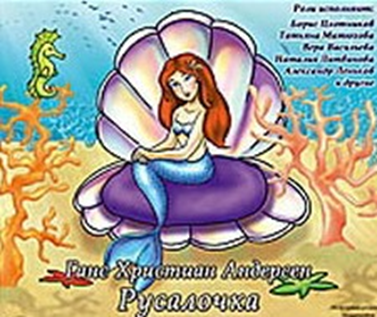 Сказки
авторские
народные
Сказки
волшебные
бытовые
о животных
КОНКУРС
«Погружение в мир сказок»
В какой сказке живут эти герои?
Надоело ему лежать, он и покатился с окна на завалинку, с завалинки – на травку, с травки на дорожку и покатился по дорожке.
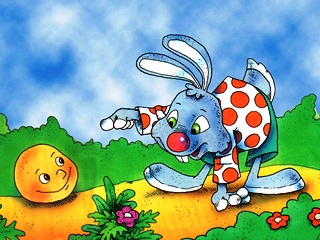 Колобок
В избушке старая Баба-Яга прядет кудель. 
А на лавочке сидит братец, играет серебряными яблочками.
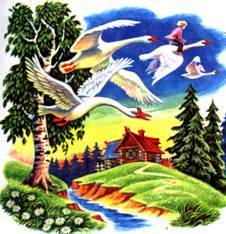 Гуси-лебеди
Девочка взяла самую большую ложку и похлебала из самой большой чашки.
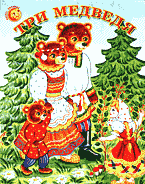 Три медведя
Были у её хозяйки три дочери. Старшая звалась Одноглазка, средняя – Двуглазка, а меньшая – Трёхглазка.
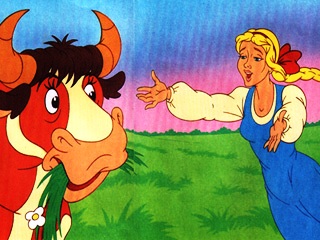 Крошечка-хаврошечка
И всё-таки друг у меня появился, самый лучший друг в мире: в меру упитанный мужчина в расцвете лет, лучший в мире специалист по паровым машинам, лучший в мире поедатель сладких пирогов, лучшая в мире нянька.
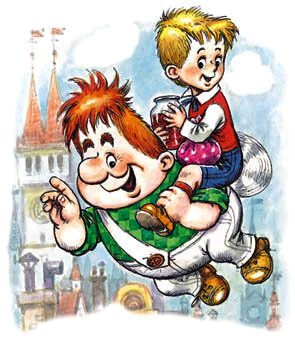 А. Линдгрен. «Малыш и Карлсон»
Появился на птичьем дворе маленький птенец-утёнок, и до того он был безобразный…
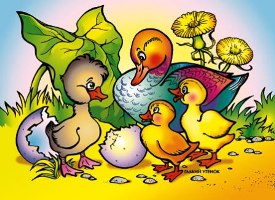 Г.Х. Андерсен. «Гадкий утёнок»
Ночь настала, месяц всходит,
Поле всё Иван обходит,
Озираючись кругом,
И садится под кустом.
Звёзды на небе считает
Да краюшку уплетает.
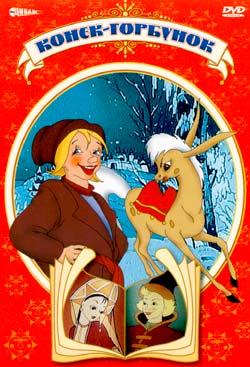 П.П. Ершов. «Конёк-Горбунок»
Под окном за пряжу села
Ждать хозяев, а глядела
Всё на яблочко. Оно
Соку свежего полно
Так свежо и так душисто,
Так румяно, золотисто,
 Будто медом налилось.
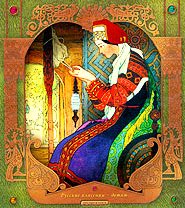 А.С. Пушкин. 
«Сказка о мёртвой царевне и семи богатырях»
КОНКУРС «КРОССВОРД»
и
з
Б
у
ш
к
а
Как зовут курочку в русской народной сказке?
И
в
а
н
у
ш
к
а
Имя мальчика, которого унесли гуси-лебеди
с
а
м
о
б
р
а
н
к
а
Жилище Бабы-Яги
Р
я
б
а
Кто из жителей болот стал женой царевича?
Второе название скатерти
С помощью какого инструмента Коту удалось спасти Петуха?
л
я
г
у
ш
к
а
Летательный аппарат Бабы Яги
г
у
с
л
и
с
т
у
п
а
КОНКУРС 
«СОБЕРИ ПОСЛОВИЦУ»
Любишь кататься –
Делу время,
а врозь скучно.
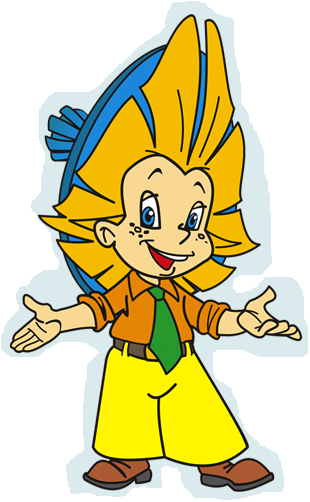 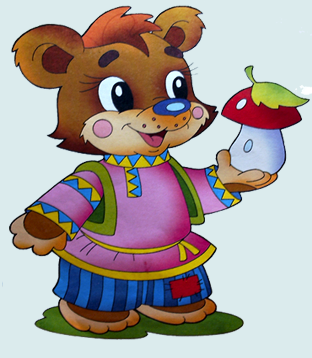 Семь раз отмерь,
Молодцы!
люби и саночки возить.
а потехе час.
один раз отрежь.
Вместе тесно,
КОНКУРС
«Назови автора сказки»
«Золушка»
«Мойдодыр»
«Русалочка»
«Сказка о царе Салтане»
«Золотой
ключик»
«Маугли»
«Конек-горбунок»
«Гадкий утенок»
«Горшок каши»
?
1. Ш. Перро
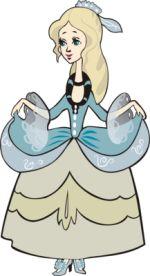 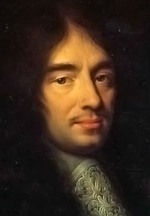 2. В. Гауф
?
?
3. Братья Гримм
?
1. А.Л. Барто
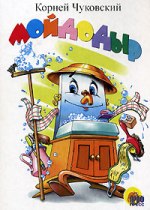 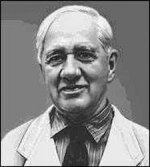 ?
2. С.Я. Маршак
?
3. К.И. Чуковский
?
1. В.В. Бианки
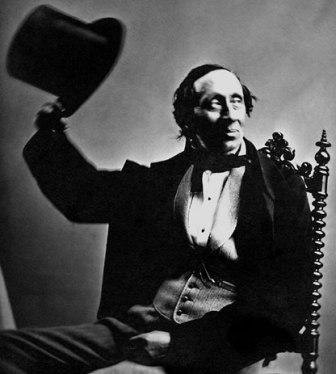 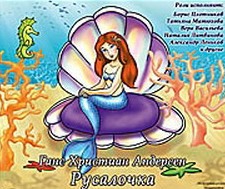 ?
2. Г. Х. Андерсен
3. А.А. Волков
?
?
1. П.П. Бажов
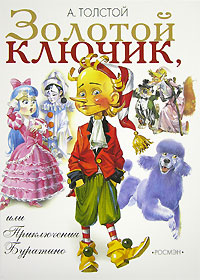 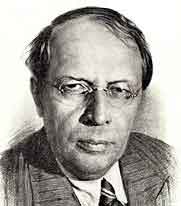 ?
2. А.Н. Толстой
?
3. Н.Н. Носов
?
1. Р. Киплинг
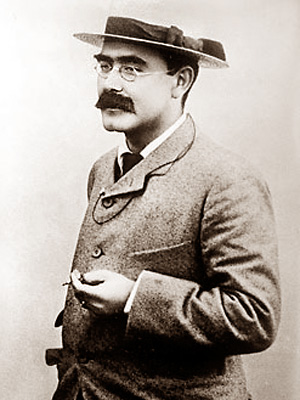 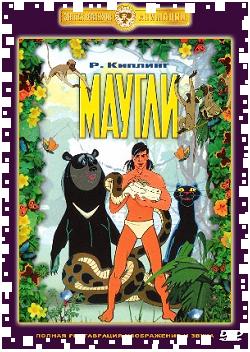 2. Д. Родари
?
?
3. А. Милн
?
1. А.С. Пушкин
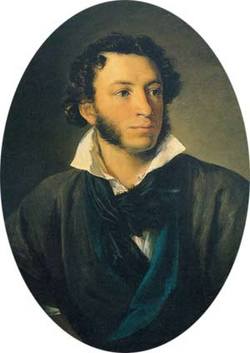 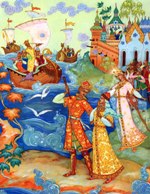 2. В.А. Жуковский
?
?
3. И.А. Крылов
?
1. П.П. Ершов
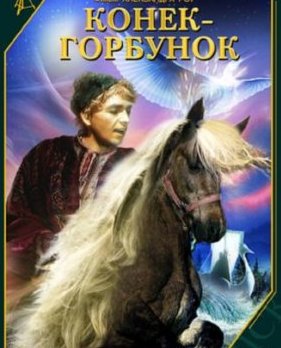 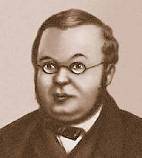 ?
2. А.С. Пушкин
?
3. А.П. Чехов
?
1. Ш. Перро
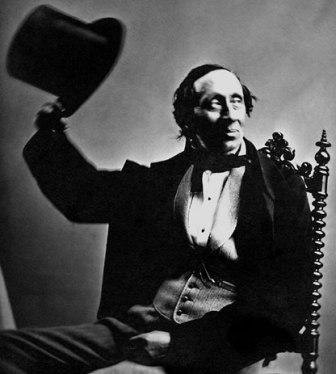 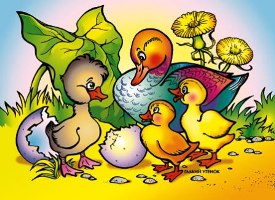 ?
2. Д. Родари
?
3. Г. Х. Андерсен
?
1. Н.Н. Носов
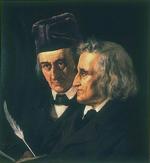 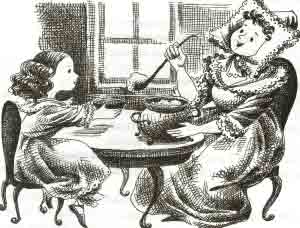 ?
2. Братья Гримм
?
3. В.П. Катаев
БЛИЦ - КОНКУРС
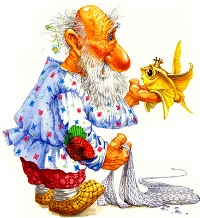 Где жили старик со старухой 
из сказки А.С. Пушкина о золотой рыбке?




 Как звали собаку
из сказки А.Н. Толстого «Золотой ключик»?





 В чём Маша из р.н.с. «Маша и медведь»
 домой к деду с бабкой воротилась?
У самого синего моря
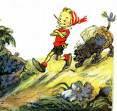 Артемон
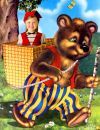 В коробе
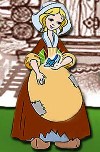 БЛИЦ - КОНКУРС
У кого из героев 
были хрустальные туфельки?




 Кто и каким необычным видом транспорта
 попал во дворец к царю? 





 В какой сказке овощи 
действуют как живые существа?
У Золушки
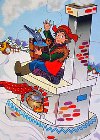 Емеля на печи
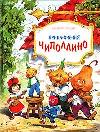 Д. Родари «Приключения Чиполлино»
БЛИЦ - КОНКУРС
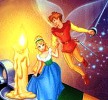 Имя этой девочки означает 
меру длины, равную 2,5 см. 





 Кто написал сказку «Аленький цветочек»? 





 Как звали трех медведей?
Дюймовочка. Г.Х. Андерсен
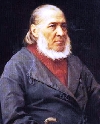 С.Т. Аксаков
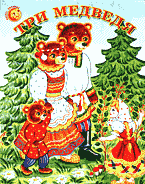 Михаил Потапыч, Настасья Петровна, Мишутка
БЛИЦ - КОНКУРС
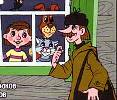 Учреждение,
 в котором работает Печкин из Простоквашино? 








 Профессия силача, 
который мог одним ударом убить семерых.
Почта
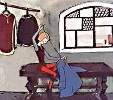 Портной
БЛИЦ - КОНКУРС
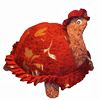 Черепаха Тортила
Кто дал Буратино золотой ключик?





 Кличка собаки из сказки «Репка». 





 Из чего старуха слепила колобок?
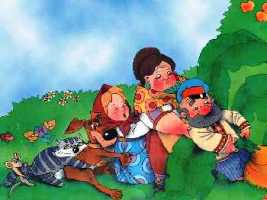 Жучка
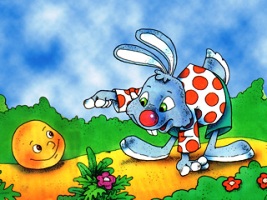 Из муки
БЛИЦ - КОНКУРС
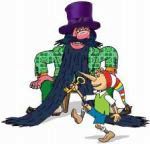 Борода
Предмет гордости Карабаса-Барабаса. 




 Какое средство помогло Карлсону 
избавиться от высокой температуры? 





 Что купила на базаре Муха-Цокотуха?
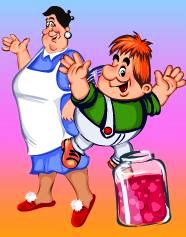 Варенье
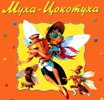 Самовар
МОЛОДЦЫ!
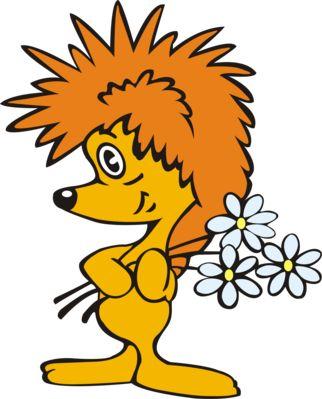